Fundamentals of Change Management Workshop
Presented by: Rashmee Sharif
Change Manager, Cigna
August 2019
What Is Change Management?
A Shared Definition
Technically: 
Application of a structured process and set of tools for managing the people side of change.
How we drive employee adoption and usageto capture the portionof project benefitsthat depends on people changing how theydo their jobs.
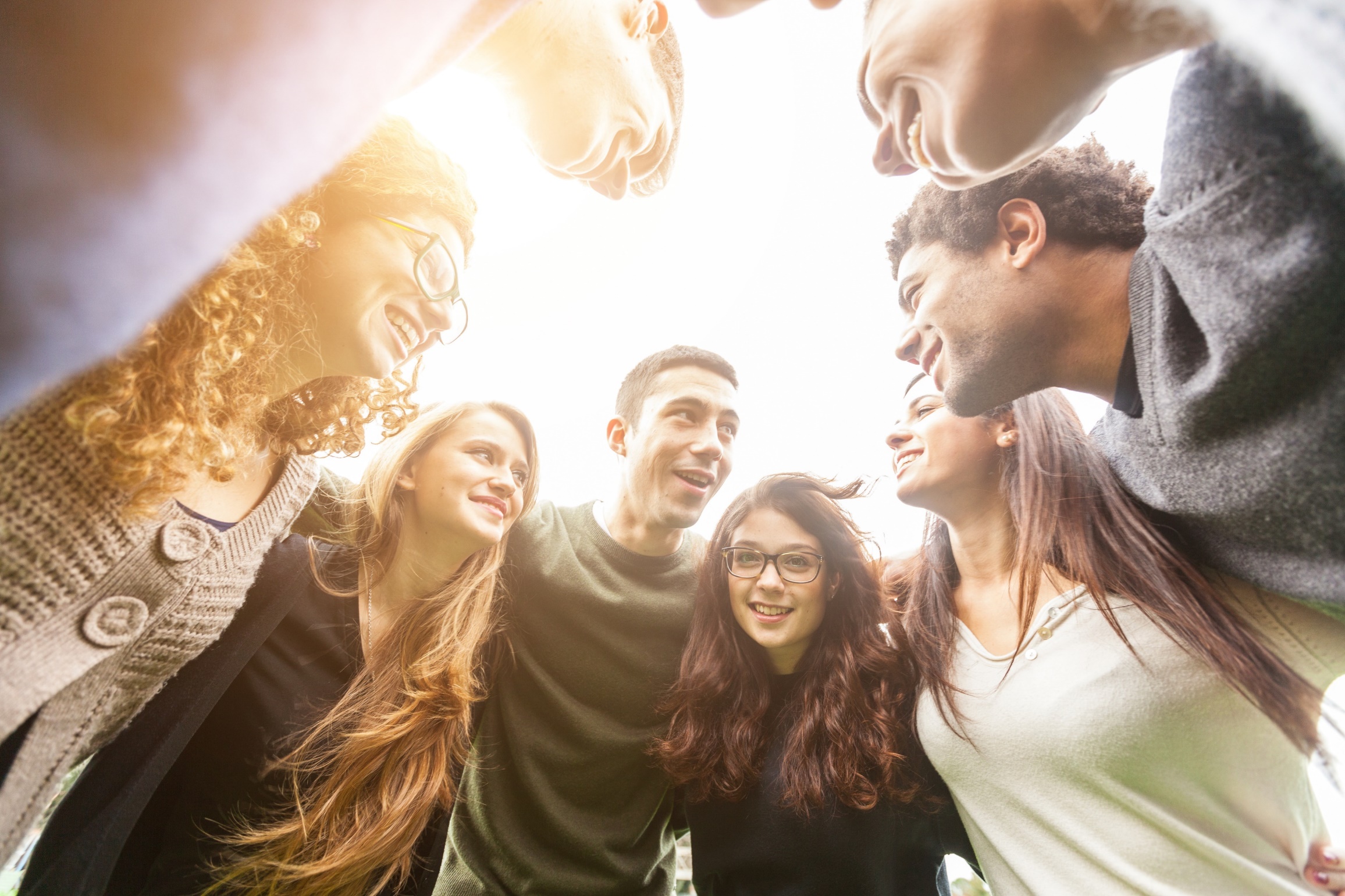 Project Level: 
A process with deliverables used on projectsto support individual change milestones.
Organizational Level: 
A competency applied by leaders and managers to help employees through the people side of change.
A strategic capability to increase organizational change capacity and to accelerate changes within an organization.
M
T
W
R
F
An emailon Monday
for trainingon Tuesday
for “go live”on Wednesday
is NOT the way to prepare and equip individuals to successfully change
Comparing Change Managementand Project Management
Focus:
Technical side of moving from current state to future state
Process:
Initiation
Planning
Executing
Monitoring/controlling
Closing
Tools:
Statement of work
Project charter
Business case 
Work breakdown structure
Budget estimations
Resource allocation
Schedule 
Tracking
Project Management
Current
state
Transition
state
Future
state
Process:
Organizational:
Preparing for change
Managing change
Reinforcing change™
Individual:
ADKAR®
Tools:
Individual change model
Readiness assessment 
Communications plan 
Sponsor roadmap
Coaching plan
Training plan
Resistance management 
Reinforcement
Change Management
Focus:
People side of moving from current state to future state
Action Steps for Each ADKAR Building Block
Effective and targeted communications
Senior leaders sharing the why and the vision
Ready access to information
To Build
Awareness
A
Senior leaders demonstrating their commitment
Managers and supervisors advocating the change
Employee participation and involvement
To Create
Desire
D
Effective training with the proper context
Education for, during, and after the change
Job aides and real-life application
To Develop
Knowledge
K
Coaching by managers, supervisors and SMEs
Hands-on exercises, practice and time
Elimination of any potential barriers
A
To FosterAbility
R
Celebrate successes individually and as a group
Rewards and recognition that are meaningful
Feedback on performance and accountability
To ReinforceChange
Three Avenues for Resistance Management
1
2
3
The Top Reasons for Employee Resistance
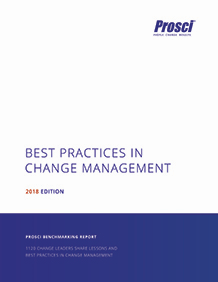 1
Lack of Awareness of Why a Change is Needed
2
Change Specific Resistance
3
Change Saturation
4
Fear
5
Lack of Support From Management or Leadership
The Top Reasons for Manager Resistance
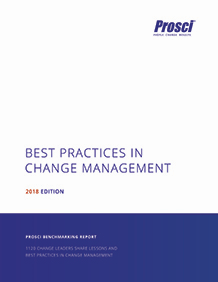 1
Organizational Culture
2
Lack of Awareness and Knowledge About the Change
3
Lack of Buy-in
4
Misalignment of Project Goals and Personal Incentives
5
Lack of Confidence in Their Own Ability to Manage the People Side of Change
Influencing Factors on What Employees Hear
What they have heard from others
Career or educational plans
How satisfied they are with work
Situation at home
Experience with other changes at work
Whether they trust the sender
Resistance Management – Focus
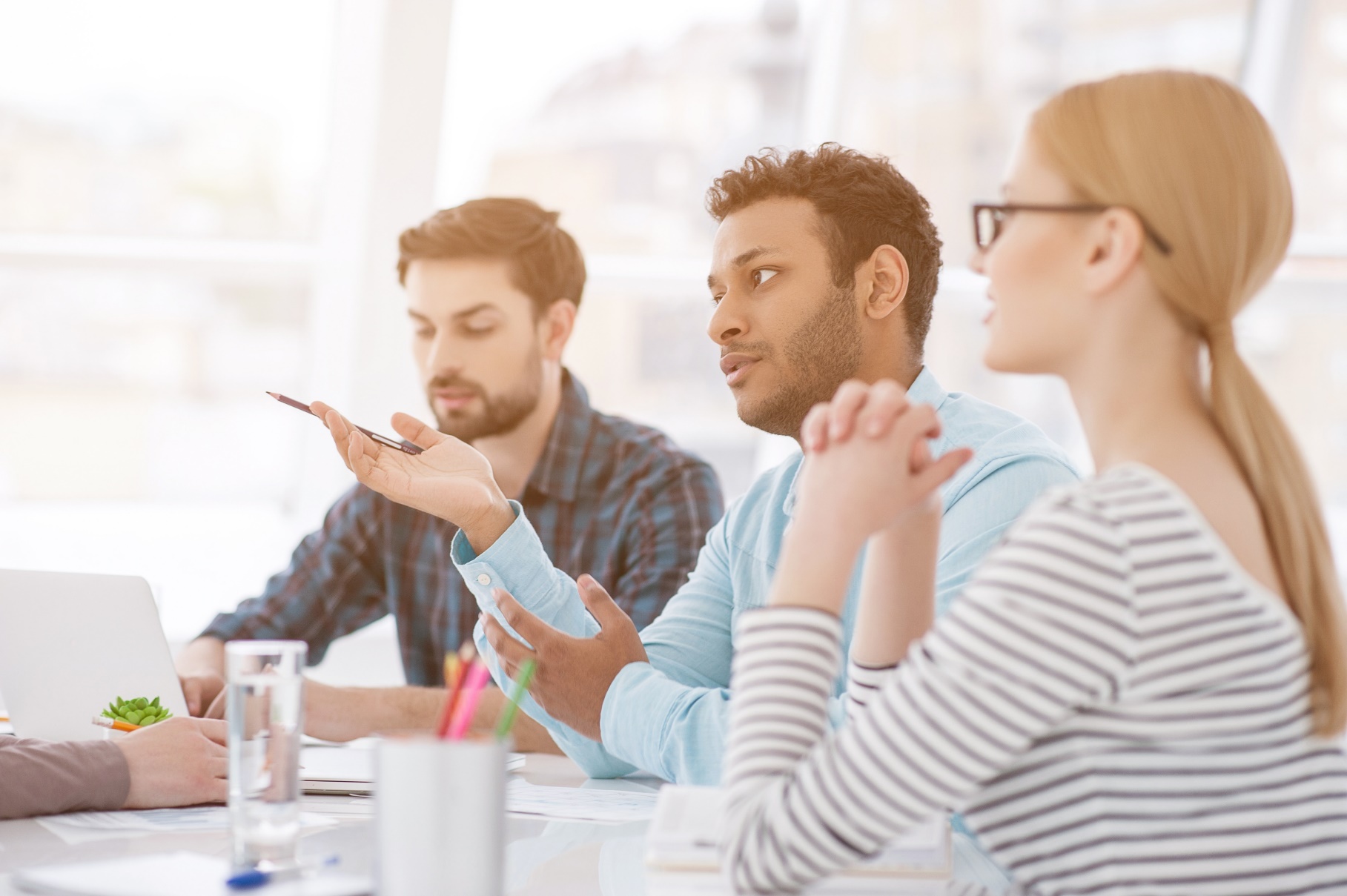 How much timeshould we spendon each group?
Early Adopters
Target
Majority
Anchors and Sails
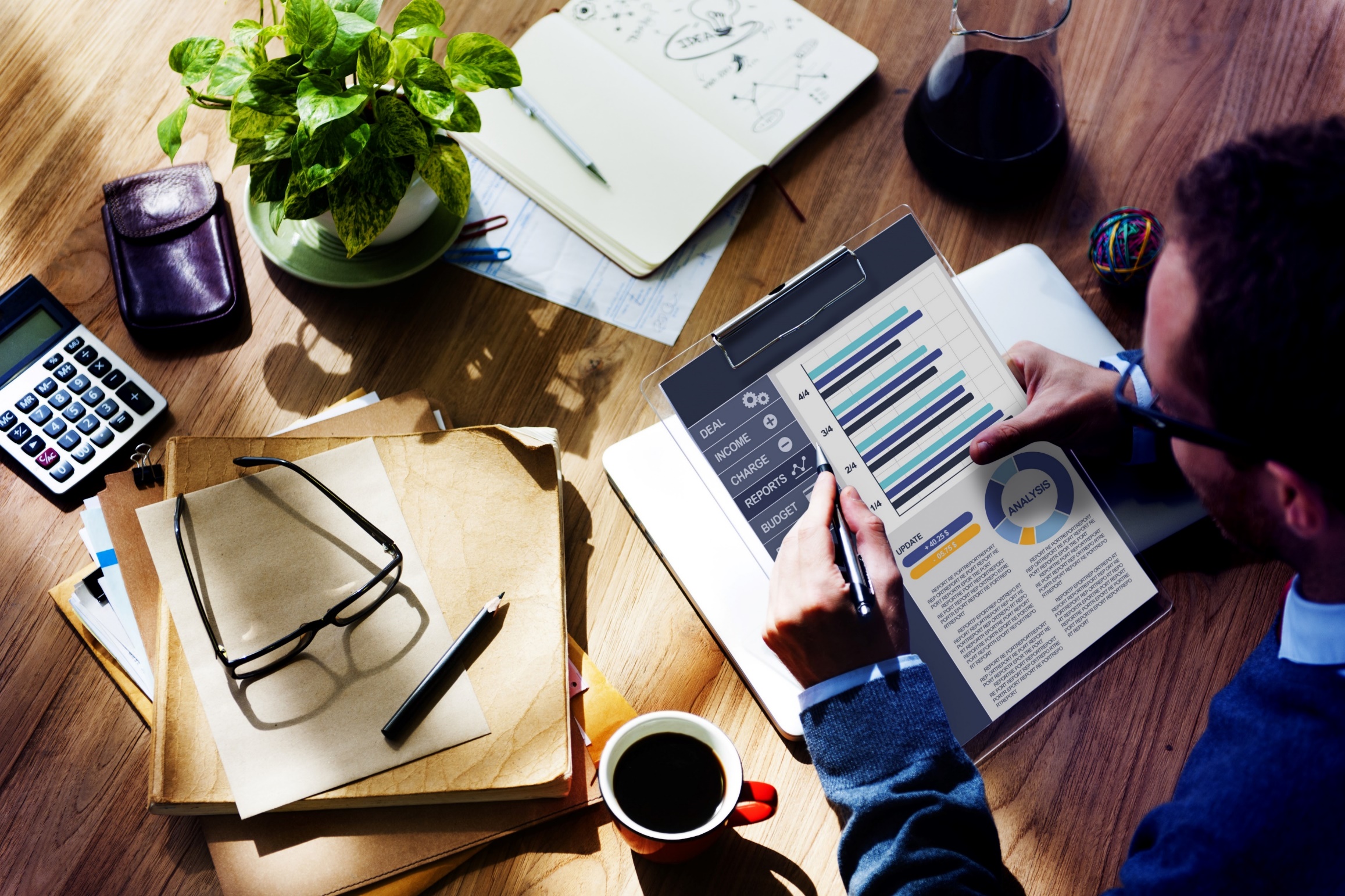 Research Finding
The number one obstacleto success for major change projectsis ineffective sponsorship.
* Data from 1778 participants, 2018 Change Management Best Practices study.
What Is Meant by Sponsorship?
ABCs of Sponsorship
A
B
C
Actively and visiblyparticipate throughout
the project
Build a coalitionof sponsorship withpeers and managers
Communicate directlywith employees
Creating Active and Visible Sponsorship
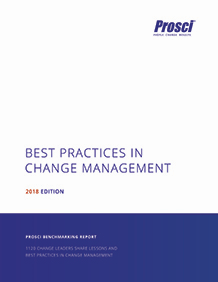 Ensure their presence at public forum events
Ensure they are visiblyembracing the change
Role model change behaviors, walk the walk
Town hall meetings, roadshows, etc.
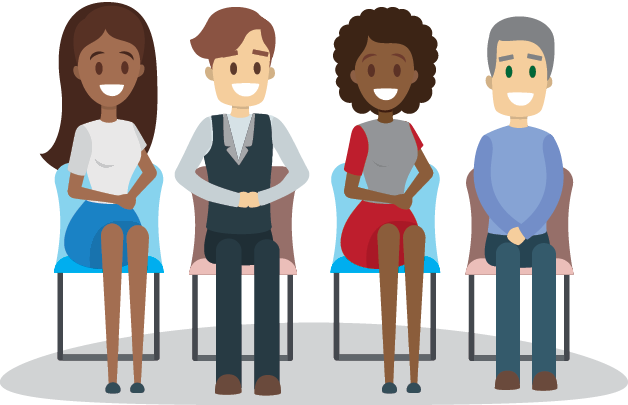 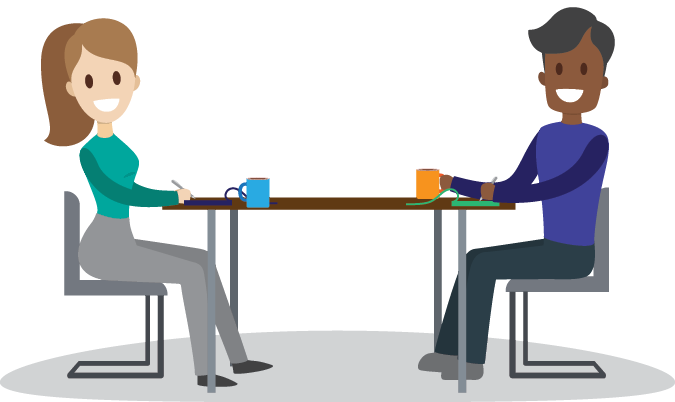 Ensure they take action with employees
Engage with employees outside of scheduled events, walk the floor
Ensure they are communicatingabout the change
Clear and regular messaging,F2F and focused on progress
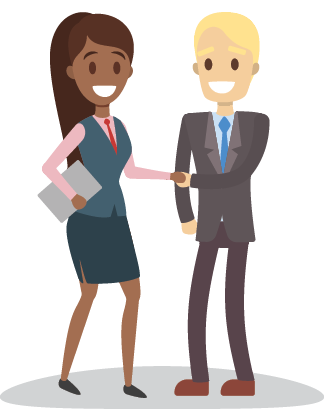 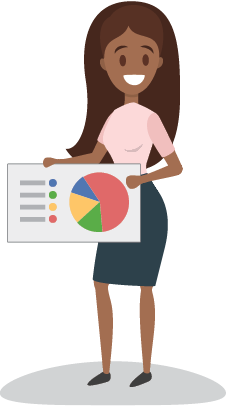 Preferred Senders of Change Messages
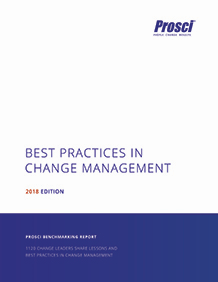 Copyright © 2018 Prosci Inc. Best Practices in Change Management – 2018 Edition
Senders and Receivers
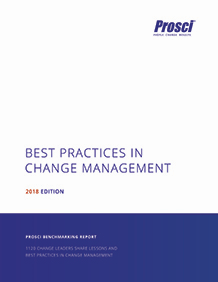 Preferred Senders
CEO and Immediate Supervisor
Impact on change management practices:
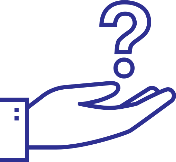 Repeat messages 5 to 7 times
Use face-to-face
Answer WIIFM
Utilize Q&A format
Understand their interpretation
Ideal Sponsor Traits
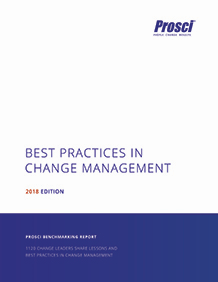 1
Strong communication skills
2
Create engagement through passion and enthusiasm
3
Engaged and involved
4
Visible and supportive
5
6
Approachable and available
Recognized leader with sponsorship experience
What to do Differently Next Time?
Communicate with more people at all levels
Include face-to-face 
Increase relevancy
1
More Communication
Use succinct, consistent and accurate core messages
Include a robust implementation plan
2
Better Communication 
Strategy
Connect with the project sooner 
Begin in-person meetings earlier
3
Communicate Earlier
Evoke more support and ownership from senior leaders
4
More Attention to 
Senior Leadership
Assign expert resources to produce and implement communications
5
More People Dedicated to
Working on Communication
Contact Us:
+1 970-203-9332 – www.prosci.com
Presenter Contact: Rashmee.Sharif@Cigna.com